BALEAP Conference Bristol April 2017Lecture Investigation Research Project
An investigation into the student’s learning experience of a collaborative research and seminar assessment task in a pre-sessional EAP course
Ruth Humphreys
Jane Richardson
Dr John-Sebastian Schutter
What is the Research?
A mixed methods research paradigm investigating student’s experiences of preparing and running a seminar, consisting of a qualitative focus group for in-depth analysis of students’ experiences and a questionnaire for drawing generalisations on quantitative data of students’ experiences and longitudinal follow-up interviews.
What is the Lecture Investigation Task?
Assessment Task Outline 

Students in each class are organized into four groups
A week before the lecture and seminar, all students given access to lecture slides, focus questions, and lecture text (provided by lecturers)
Students given a week to investigate topic and prepare a seminar, which follows lectures
Student groups are responsible for managing and organizing the space, audience and resources for the seminar
Lecture Investigation Task: PREPARATION (60%)
Framework
Lecture Investigation Task: IMPLEMENTATION (40%)
Framework
Course evaluations 2015Student feedback
the lecture investigation … require us the ability of search information and analyze the information and team work
[Assessments] are intended to test the students' ability to use English to perform tasks (using certain skills) that reflect the skills they need at university, this is why they are effective.
It is more likely about graduate attribute rather than just English level.
Heriot-Watt Graduate Attributes
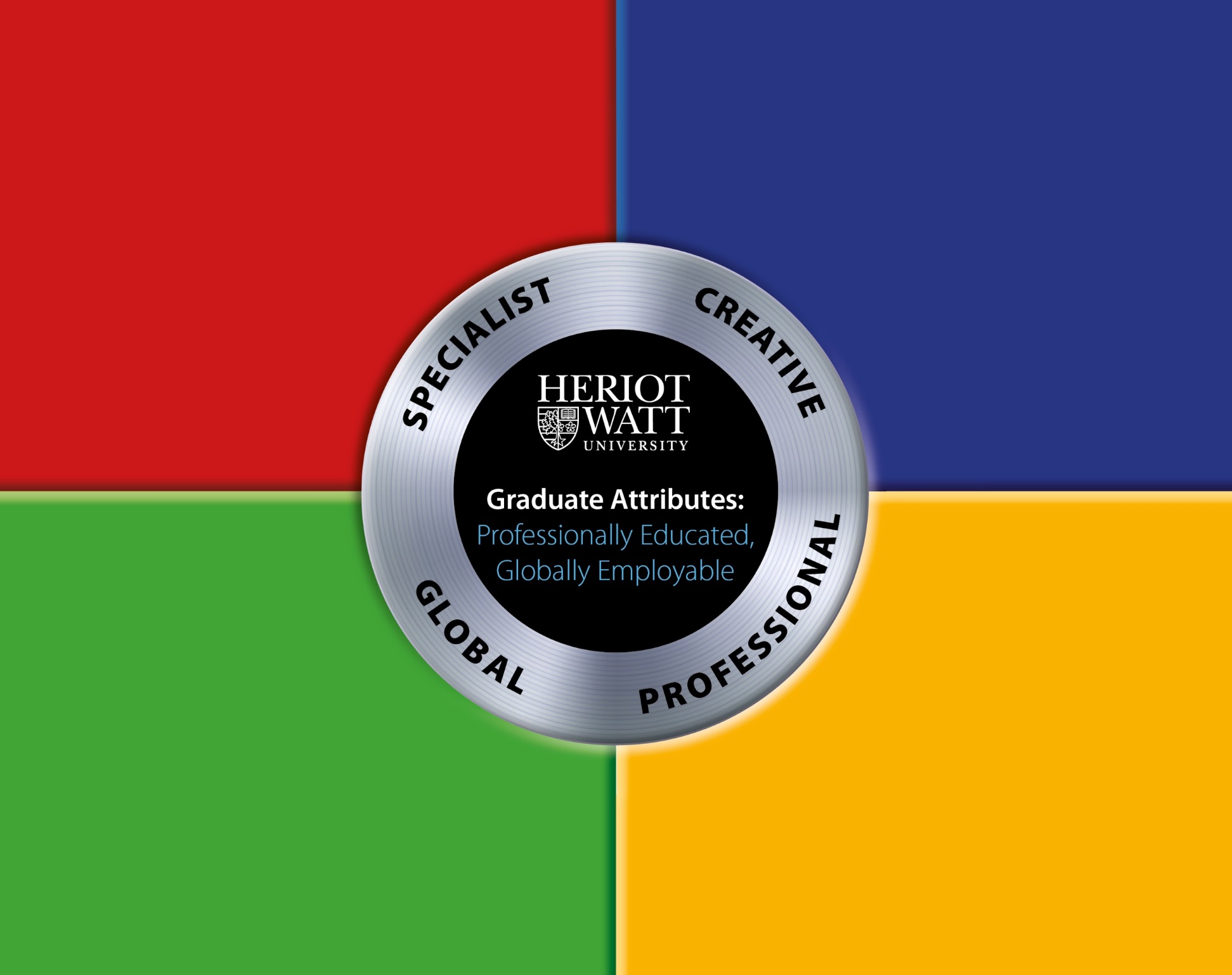 Is flexible and able to adapt to rapidly changing environments
Demonstrates critical thinking, imagination and intellectual agility
Strives to be innovative and experimental in advancing knowledge and in creating solutions
         Seeks and progresses                               	opportunities for change 
              and growth
Possesses a breadth and depth of knowledge in their specialist field
Applies, through research and enquiry, a systematic and critical approach
Adopts an informed, analytical approach to identifying and resolving problems
Is adept at utilising and 
    applying knowledge in 
    practical or academic 
    contexts
Takes on increased responsibility
Is reflective and critical
•	    Values and is adept at        collaboration 
Acts with integrity and an ethical approach accepting personal responsibility
As a global citizen is 
     aware of and takes 
     responsibility for the 
     social, civic and ethical 
      impact of their actions
Appreciates and responds to 
      cross-cultural diversity
Is aware of and responds to key challenges
Is able to apply their knowledge and skills in international and multicultural practical or academic contexts
Communicates in a confident, informed and inclusive way
Is adept at evaluating, managing and presenting information
Survey Participants
173 participants across 3 pre-sessional EAP courses
32 Project students (14 weeks course)
lower-intermediate learners of English 
50 Passport students (10 weeks course)
intermediate learners of English
91 Portfolio students (6 weeks course)
upper-intermediate learners of English
Survey Design
42 statements in total
2 x 7 on Preparation (planning, research, meetings, means of communication etc.)
2 x 7 on Implementation (management, team work, collaboration, negotiation skills etc.)
2 x 7 on Graduate Attributes (problem-solving skills, decision-making skills, appreciating cross-cultural diversity, adapting to rapidly changing environments etc.)
Pseudo-randomised
4 point Likert scale
1 (strongly agree) | 2 (agree) | 3 (disagree) | 4 (strongly disagree)
Survey Results
Students predominantly agree (>90%) with most positive statements on Preparation, Implementation and Graduate Attributes. 
Possible explanations:
Motivation
Language ability
Time constraints
Context
Statement 25: Non-verbal communication skills (eye contact, gestures etc.) were essential in the preparation of the lecture investigation.
] 90.1% *
Portfolio course (6 weeks)
] 78%
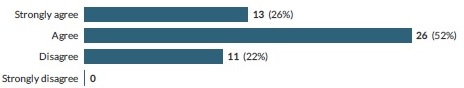 Passport course (10 weeks)
] 78.1%
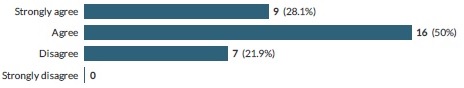 Project course (14 weeks)
* = p < 0.05
Survey Findings
Correlation between length of course and importance given to non-verbal communication, i.e. the longer the course, the less importance was given to it.
However, difficult to draw conclusions because of uniform answering of students, so more in-depth analysis needed in form of qualitative data analysis.
Focus Groups & Interviews: Methodology/Participants
Aim: to collect qualitative data    
4 Focus groups 22 students
6 one to one interviews 
Ethical considerations were met
3 researchers took roles of focus group facilitators and/or interviewers
Focus Groups & Interviews: Methods
Data 
Audio recordings transcribed (verbal data only): Thematic analysis (Ryan and Bernard, 2003) 
Repetitions- recurring key words and phrases for each theme 
Other expressions of concepts e.g. personal responsibility: ‘it is time for me to express my opinion ’ unrelated to key words
Themes recorded on an excel spreadsheet
Focus Groups & Interviews: Results
Main themes or categories
collaborative work
problem-solving
decision-making skills
personal development

Example key words: collaborate, work together, discuss together, share ideas
Mapping findings onto Heriot-Watt Graduate Attributes
Specialist
Creative
Global 
Professional
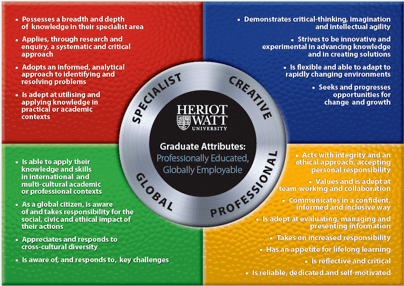 Mapping findings
Specialist
is adept at utilising and applying knowledge in practical or academic contexts

FG3 Actually, for me, the most benefit for me is I learnt a lot of knowledge that is far away from my subject.. If in real life I don’t want to learn or read something about , far away from my subject .. Such as the water-supply system – I just know this thing a little – I don’t want to know it in depth, but in the last seminar the other group explain a lot of things about how the other country did and for the water supply system and so I understand some new information(s).

Yes, I broaden my knowledge.
Mapping Findings
Creative
seeks and progresses opportunities for change and growth

FG4 I guess that we do have learned something about sharing, I think in China if you got an idea you don’t want to get some feedback from the others I guess you just want to hide your idea or presenting your achievements so no one can say how did you count this out.. How does it come out,. but in this place I guess we are talking different, if you got an idea, questions and you just ask them you will get feedback
Mapping findings
Global 
appreciates and responds to cross-cultural diversity

FG1 The benefit is I know how to see something from different perspectives but from different people …. How to listen on people’s opinions and know encouragement is very important in the group
Mapping findings
Professional
values and is adept at collaboration 

FG2 I think it will … good experience because we learn about how work together and how broad our horizons and listen other opinions and learn from other thinking.

Int 4  Yeah I just enjoy argue with someone ….express what you want and sometimes make others believe .. it’s a good experience
Applications: where does this lead?
Students: some advice & suggestions of strategies at the outset of the task...

Teacher inductions: presentation of evidence of value/benefit of task…
Thank you
Ruth Humphreys 
R.Humphreys@hw.ac.uk
Jane Richardson 
J.Richardson@hw.ac.uk
Dr John-Sebastian Schutter jschutt2@ed.ac.uk
References
Boud, D. and Falchikov, N. (2006). ‘Aligning assessment with long‐term learning. Assessment & Evaluation in Higher Education, 31(4), pp.399-413.
Heriot-Watt Learning and Teaching Board (2013) Learning and Teaching Strategy: Extract on HWU Graduate Attributes (9 May 2013)   http://www1.hw.ac.uk/committees/ltb/resources/gradattributes.pdf
Ryan, A. (2006) 'Methodology: Analysing Qualitative Data and Writing up your Findings', in: Researching and Writing your thesis: a guide for postgraduate students, Mace: Maynooth Adult and Community Education, pp. 92-108. 
van Lier, L. (2007) Action-based Teaching, Autonomy and Identity. Innovation in Language Teaching and Learning, 1/1 pp. 1-19